品番:M3302
カラフルマグネットボード(ペン付き)
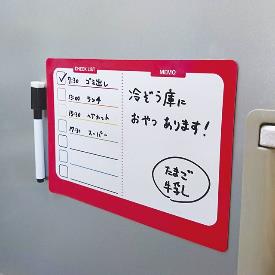 上代:\240(税込\264)
カラフルでお洒落なマグネットボード
リビング・キッチン・子供部屋等で掲示板などで幅広く活躍します！
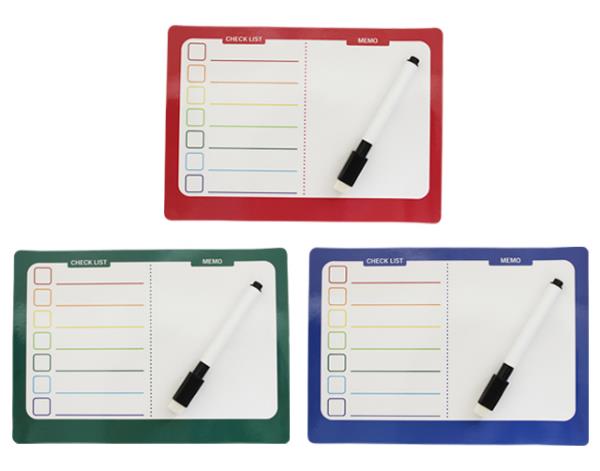 ■商品情報
レッド
memo
グリーン
ブルー
■名入れ範囲
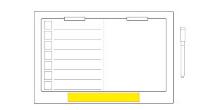 W100×H12mm